Ο μαγικός αριθμός π
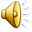 Ορισμός
Ο αριθμός π είναι μια μαθηματική σταθερά οριζόμενη ως ο λόγος της περιφέρειας προς τη διάμετρο ενός κύκλου, ενώ με ακρίβεια οκτώ δεκαδικών ψηφίων είναι ίση με 3,14159265. 
Εκφράζεται με το ελληνικό γράμμα π από τα μέσα του 18ου αιώνα. Η πρώτη γνωστή χρήση του ήταν από τον μαθηματικό William Jones.
Το ελληνικό γράμμα π που χρησιμοποιείται παγκοσμίως για να περιγράψει τον αριθμό προκύπτει από το πρώτο γράμμα της λέξης περιφέρεια. Ονομάζεται και σταθερά του Αρχιμήδη γιατί ήταν ο πρώτος που προσέγγισε τον υπολογισμό του.
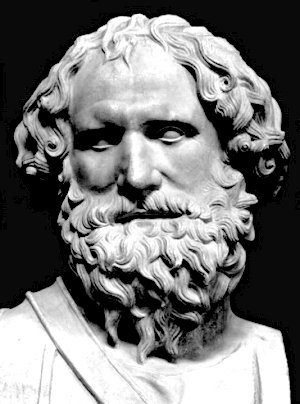 Είναι άρρητος αριθμός, κάτι που σημαίνει ότι δεν μπορεί να εκφραστεί ακριβώς ως λόγος δύο ακεραίων. Κατά συνέπεια, η δεκαδική απεικόνιση δεν τελειώνει ποτέ και ποτέ δεν εγκαθίσταται σε μια μόνιμη και επαναλαμβανόμενη παράσταση.
Είναι επίσης υπερβατικός αριθμός όπως αποδείχτηκε το 1882 από τον Ferdinand von Lindemann, δηλαδή το π δεν αποτελεί τη ρίζα καμιάς αλγεβρικής εξίσωσης με ρητούς συντελεστές.
Αυτό έχει ως συνέπεια ότι ο π δεν είναι κατασκευάσιμος αριθμός, δηλ. δεν μπορεί να κατασκευαστεί με κανόνα και διαβήτη. Κατά συνέπεια είναι αδύνατο να τετραγωνίσουμε τον κύκλο, που σημαίνει ότι δεν μπορούμε με κανόνα και διαβήτη να κατασκευάσουμε ένα τετράγωνο που να έχει εμβαδό ίσο προς το εμβαδό του δεδομένου κύκλου.
Η υπερβατική φύση του π
Η σημασία του π διαχρονικά
Ο υπολογισμός του π απασχόλησε τον άνθρωπο εδώ και 4000 χρόνια. 
Οι οικοδόμοι της πυραμίδας της Γκίζας είχαν γνώση του π και σκόπιμα σχεδίασαν την πυραμίδα για να ενσωματώσουν τις αναλογίες του κύκλου. Η αναλογία είναι: 1760/280 ≈ 6.2857 είναι περίπου ίση με 2 π ≈ 6.2832.
Σήμερα έχει διαπιστωθεί ότι τα δεκαδικά του ψηφία είναι άπειρα. Χρησιμοποιώντας μάλιστα τον πιο εξελιγμένο υπολογιστή στον κόσμο (που βρίσκεται στο Τόκυο) κατεγράφησαν 1.241.100.000.000 δεκαδικά ψηφία. Επίσης δεν έχει βρεθεί κάποιο μοτίβο με το οποίο επαναλαμβάνονται αυτοί οι αριθμοί . 
Τα πρώτα 50 δεκαδικά ψηφία του π είναι:
     3,14159 26535 89793 23846 26433 83279 50288 41971 69399 37510
Η σταθερά π δεν έχει συγκινήσει μόνο τους μαθηματικούς να ασχοληθούν μαζί της αλλά και απλούς ανθρώπους που προσπαθούν να εντυπωσιάσουν το κόσμο με το μυστήριο που κουβαλάει αυτή η σταθερά . Μάλιστα έχουν γίνει αρκετές ταινίες με θέμα τη σταθερά π όπου οι πρωταγωνιστές προσπαθούν να την αποκρυπτογραφήσουν και να τη συνδέσουν με τη συμμετρία που υπάρχει στο κόσμο γύρω μας καθώς και με τον ίδιο το Θεό.
Η σπουδαιότητά του π είναι τόσο μεγάλη που οι μαθηματικοί τη γιορτάζουν κάθε 14 Μαρτίου, διότι τότε είναι 14/3 και σύμφωνα με τους Αμερικάνους που διαβάζουν πρώτα το μήνα και μετά τη μέρα 3/14 (π=3,14).
 Η ημέρα αυτή είναι και ημέρα των γενεθλίων του  Άλμπερτ Αϊνστάιν (Albert Einstein,  14 Μαρτίου 1879). 
Επίσης στην Ευρώπη τη γιορτάζουν και κάθε 22/7 αφού 22 δια 7 είναι 3,14. H ημέρα αυτή ονομάζεται Pi day προς τιμήν της σταθεράς!
Μνημονικός κανόνας
Για την απομνημόνευση των πρώτων λίγων δεκαδικών ψηφίων του αριθμού π έχουν επινοηθεί διάφοροι μνημονικοί κανόνες, ανάμεσά τους και η παρακάτω φράση διατυπωμένη από τον Πλάτωνα:
          «Αεί ο Θεός ο μέγας γεωμετρεί»
    όπου ο αριθμός των γραμμάτων δείχνει το αντίστοιχο ψηφίο του αριθμού π, με προσέγγιση 5 δεκαδικών ψηφίων (3,14159).
«Αεί ο Θεός ο μέγας γεωμετρεί»

Αεί = 3
ο = 1
Θεός = 4
ο =1
μέγας = 5
γεωμετρεί = 9
Επιμέλεια:
                    Μιχαήλ Νικόλαος Γεωργαντώνης
                    Τάξη: Β1
                     Γυμνάσιο Μονεμβασίας